Learning Objective: To identify how resilience helps us to overcome challenges
Tribute to Unsung Heroes of Coronavirus Pandemic
www.youtube.com/watch?v=NqiKdkhqRIE
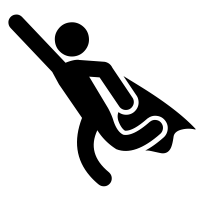 What character strengths have these heroes shown?
Resilience
What do you know about resilience?

What does it mean to you?

Have you ever shown resilience?
We should show resilience when we are faced with a challenge. 

How can challenges make us feel?
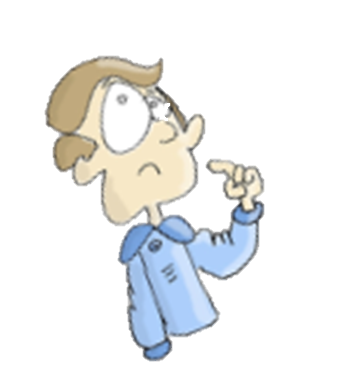 The NHS have shown an incredible amount of resilience in their fight against the coronavirus. 

How do you think these people have shown resilience during the coronavirus pandemic?
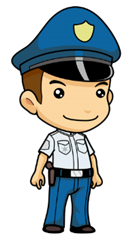 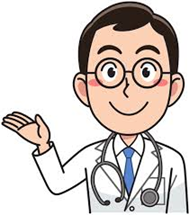 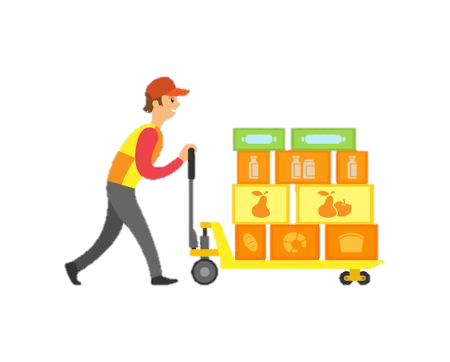 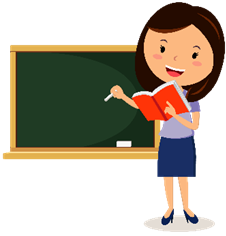 Image: 123rf.com
Image: pngimg.com
Image: publicdomainvectors.org
Image: pngimg.com
Think of a time when you have shown resilience:

What was the challenge you faced?

How did you overcome it?

How did it make you feel when you overcame it?
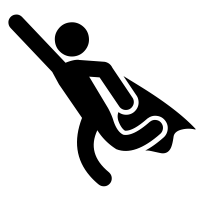 When may we need to show resilience in school?

How can we become more resilient?
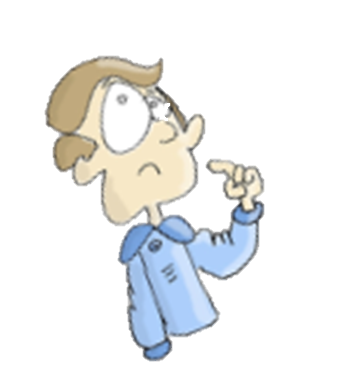 Virtue Focus Reflection
Resilience: Being able to recover quickly from struggles and setbacks.

Determination: Focusing your energy on finishing a task, especially when it’s difficult. 

Perseverance: Not giving up when facing difficulties. 

Courage: Acting with bravery in fearful situations.